Om Sri Sai Ram
Prashanthi 
Vahini
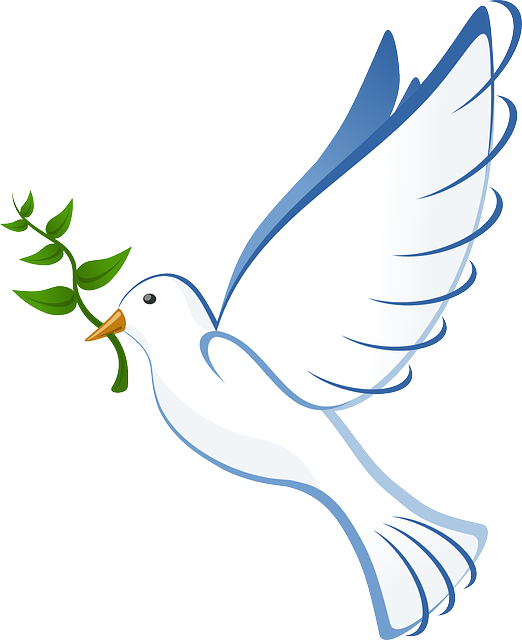 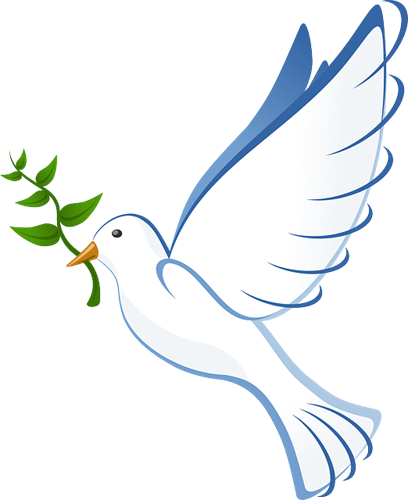 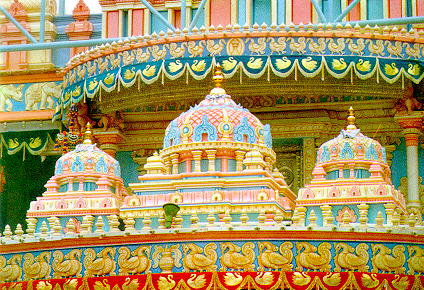 What are Vahinis?
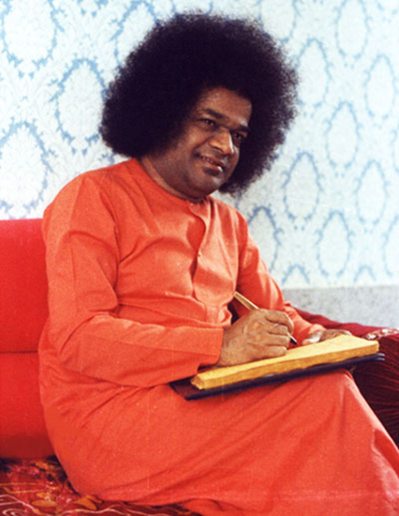 God Personally Wrote this
6000 pages 
1958 to 1984 
26 years
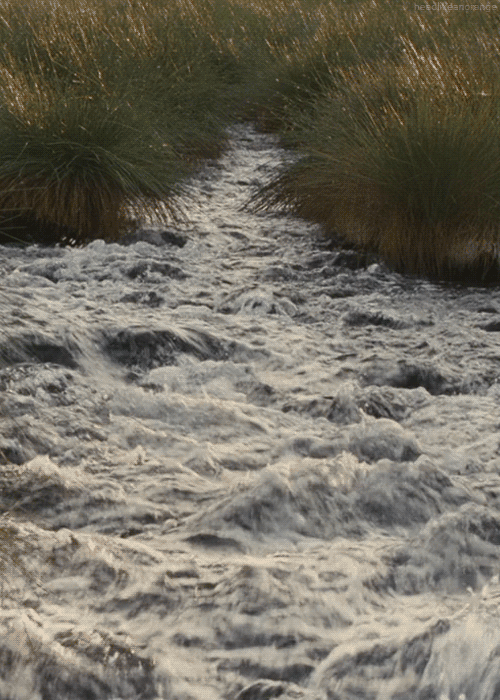 Vahinis  a Written Treatise
Prashanthi  Vahini
Bhagawan wrote this Vahini in the year 1962.
Has 29 Chapters in English and 24 in Kannada
Bhagawan shares practical  methods to secure Shanthi…Prashanthi
What is Shanthi?
Swami Says  Shanthi is not the happiness  you get after getting your desires fulfilled.
Shanthi is the basis for all Happiness.
That’s why Saint Tyagaraja sang:
“Shanthamu leka Soukyamu ledu…” 

Prashanthi Vahini teaches us how to
Secure this Prashanthi…
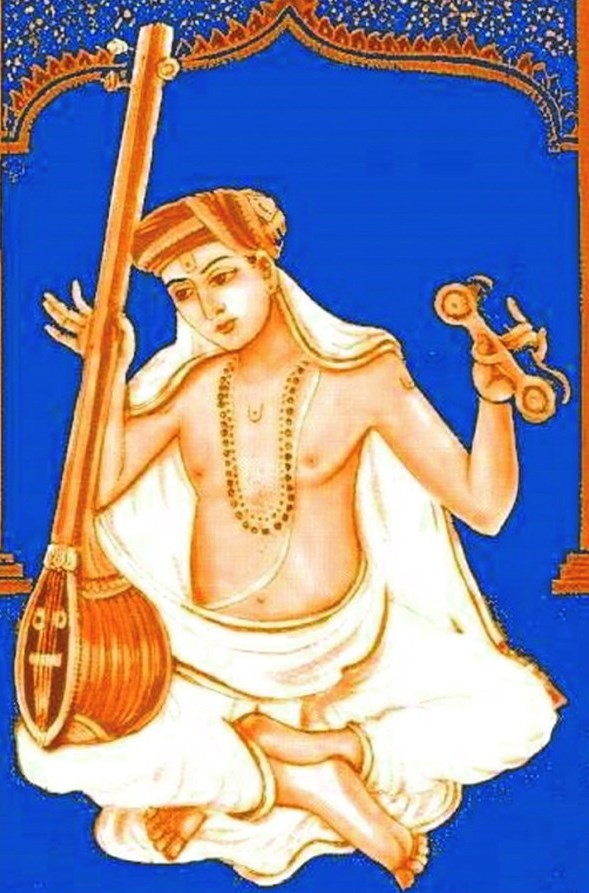 Shanthi is Nursery of Happiness
SANTOSHA
TRUPTHI
SOUKYAM
SHANTHI
Remove Ego and Want
Now, take the prayer that is the deepest and the most significant 
  "I Want Peace". Unwrap it of the "I" (the ego) and of the “Want" (desire); get hold of Shanthi, in the core of the packet. When you are burdened with egoism and desire, how can you attain Shanthi? So, throw away the packing and hold on to the thing packed and protected.
The World needs Shanthi
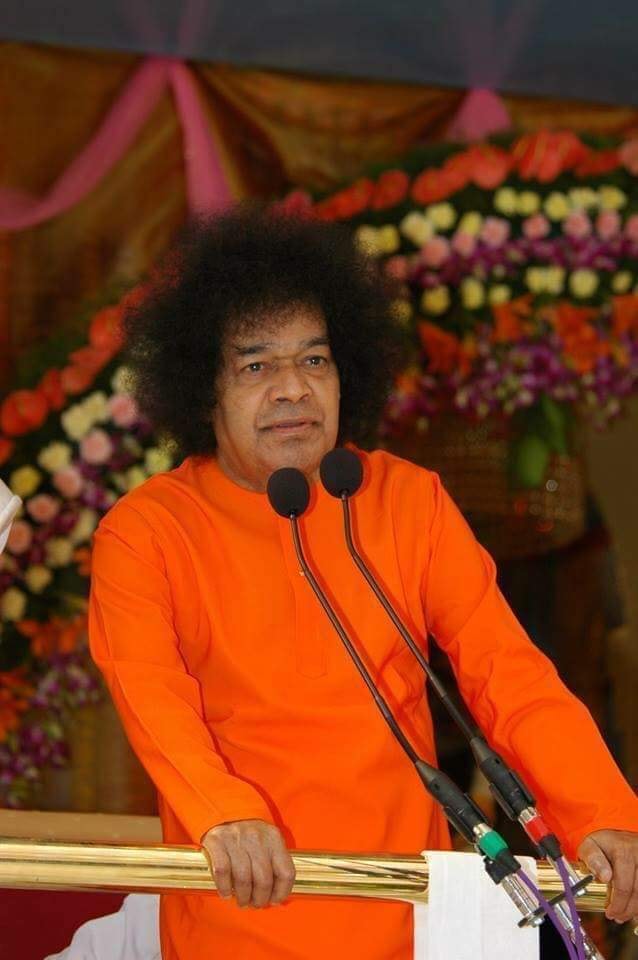 Shanthi
Prema
“The World is suffering from Selfishness…and Competition..
The prescription  for this Shanthi and Prema…
Prema is the fuel and Shanthi is the flame…”
To Cultivate Shanthi  is Primary Sadhana
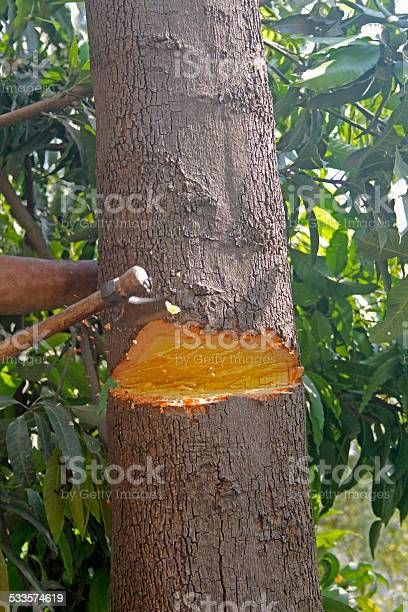 “You must be like the sandalwood tree which transmits its fragrance even to the axe that is used to cut it. When an incense-stick is lighted, it is burning itself away, but it radiates its perfume all around. In the same manner, a true Sadhaka, a true devotee, should see to it that he keeps his peace intact under all circumstances. He should radiate happiness all around. THIS IS THE PRIMARY SADHANA.”
-9th December 1985
What is Prashanthi?
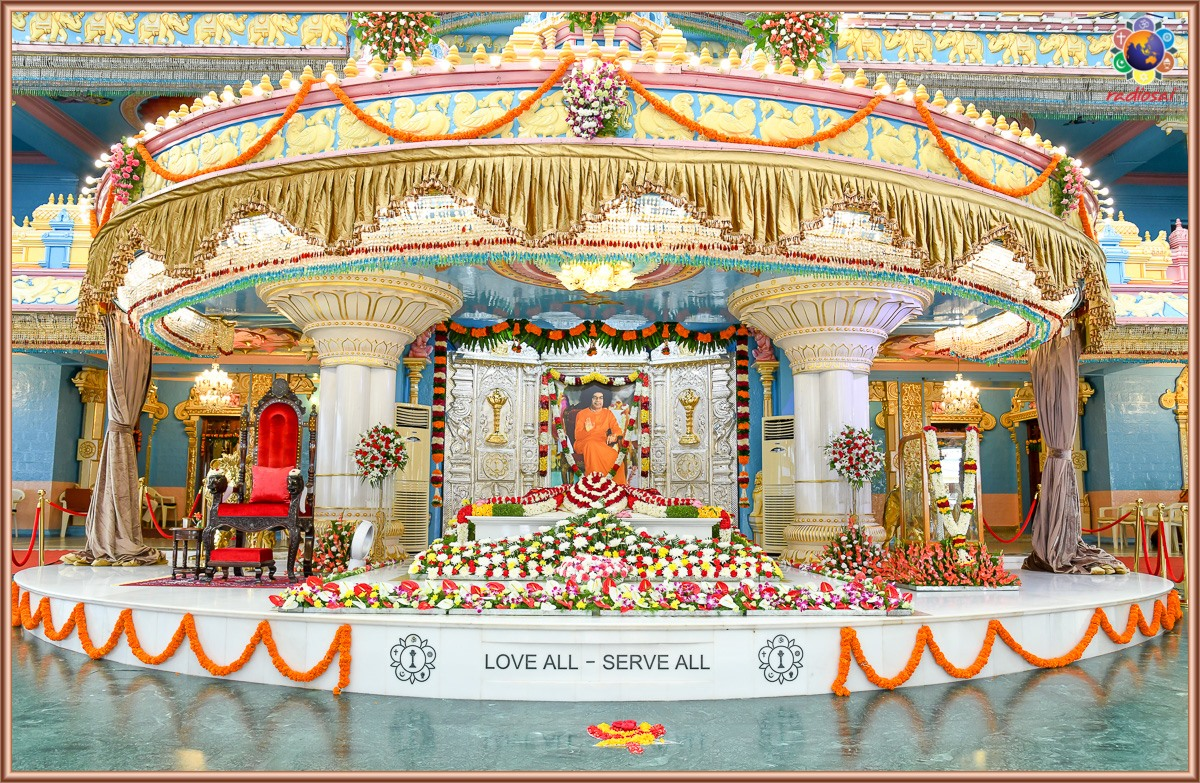 Prashanthi is the Supreme Peace…
The syllable   ‘Pra’  refers to that which is Vikasa or Expanding and Enlarging..
Prashanthi  is therefore that Shanti which is which is ever expanding…
Peace at Three Levels….
Shanthi  should be manifested  at 3 Levels..
Manas
Vaak
Kayam & Karma…
Then…Shanthi becomes PRASHANTHI…


That’s why we Chant 
Shanthi thrice after our Bhajans…
SHANTHI IS LIKE A BOULDER IN SEA
SHANTHI
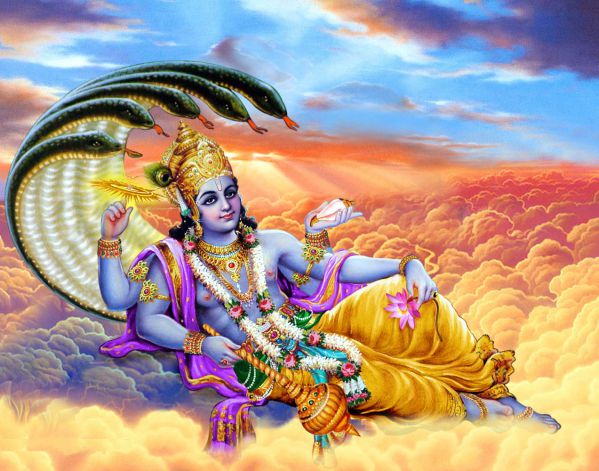 Shanthakara Bhujaga Shayana….
How is the lord Maha Vishnu is in Supreme Peace despite reclining in a poisonous Adishesha ? …..Bhujaga Shayana?
He has controlled  the Snake of  Arishad Vargas !
Ksheerasagara not Ksharasagara
Welcome Good and Give up Bad
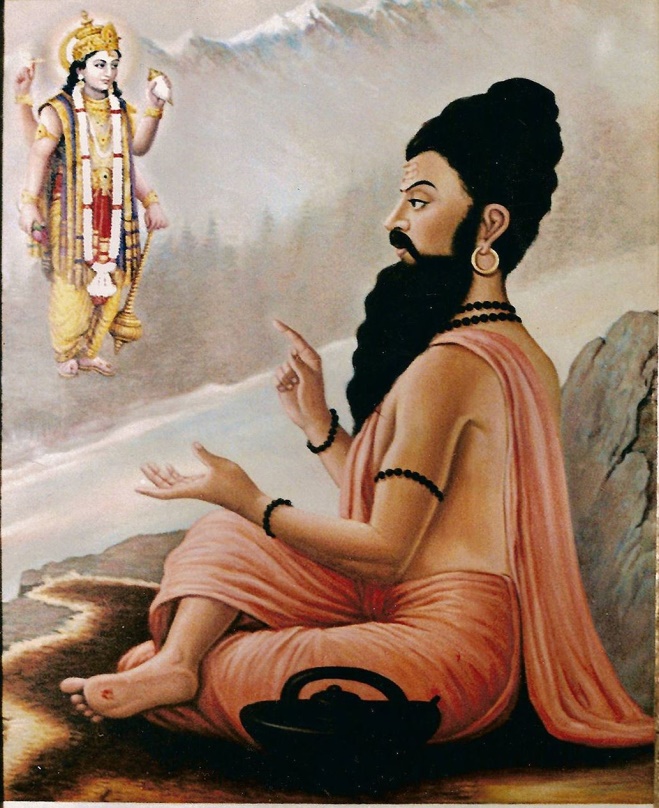 Swami says ancient Rishis Prayed this way:
“Agamaanam   Devathah :
  Gamanaam     Rakshasah:
Prashanthi - A Divine Quality
All Avatars demonstrated  Prashanthi…
   Even in their trying circumstances…
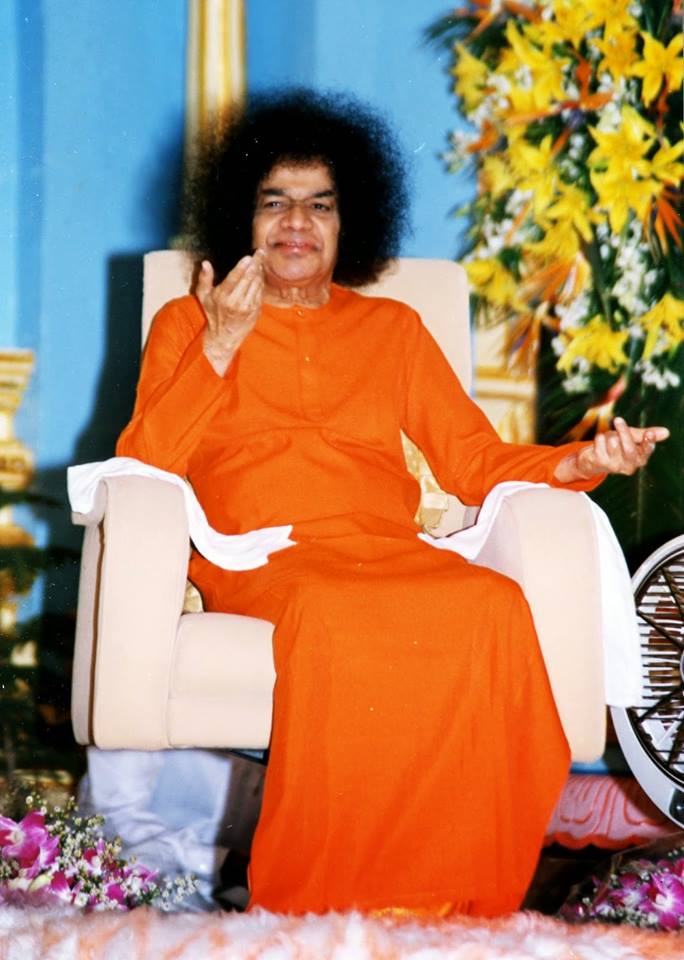 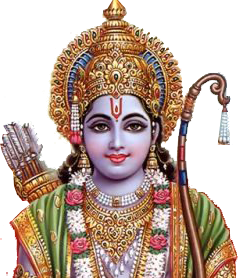 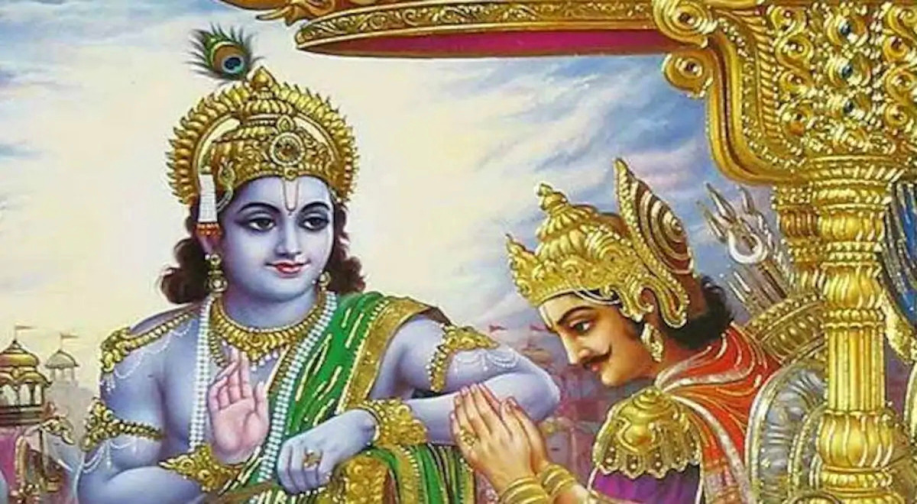 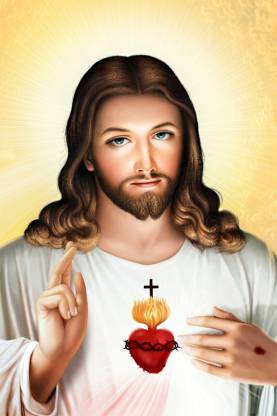 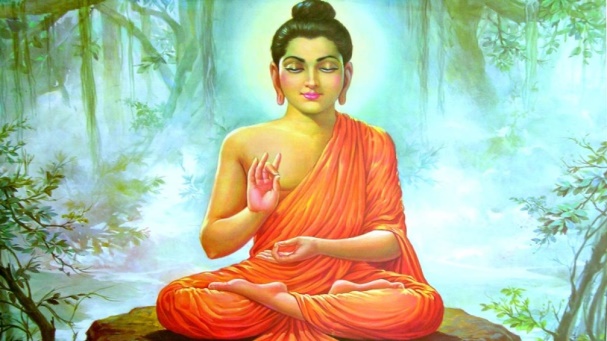 Swami was embodiment of Prashanthi
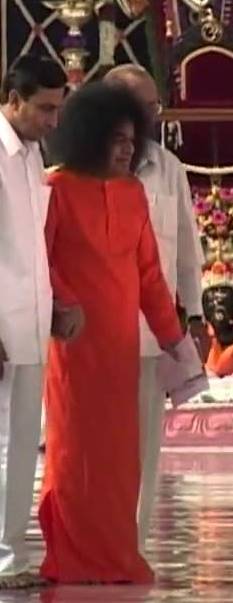 He demonstrated Prashanthi even when HE was 
Having physical 
‘limitations’…
That was HIS Message
Once in Brindavan……
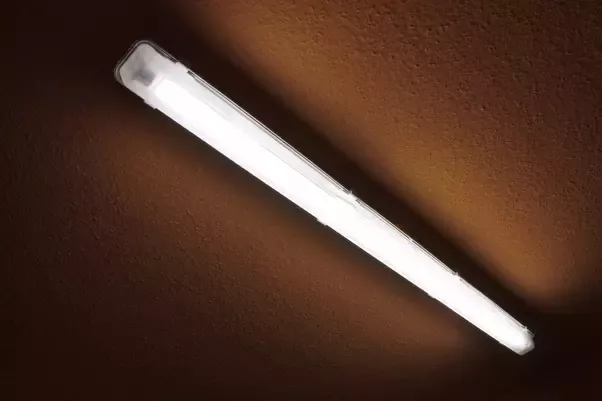 Once in the hostel….
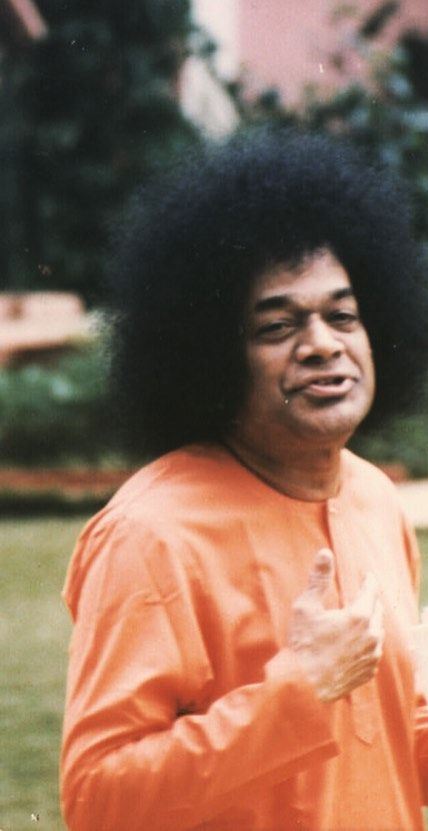 Sages practiced Shanthi
Albert Einstein
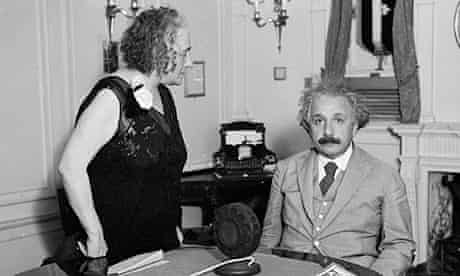 “You should not spend your time
eating and sleeping, saying to yourself that the Lord will come to your help when the need arises. You must arise and work. God helps those who help themselves, and He will help no other.
Peace is not in In action
But in Action by sacrificing the result of Action – Karma phala”
Peace is not to be Idle !
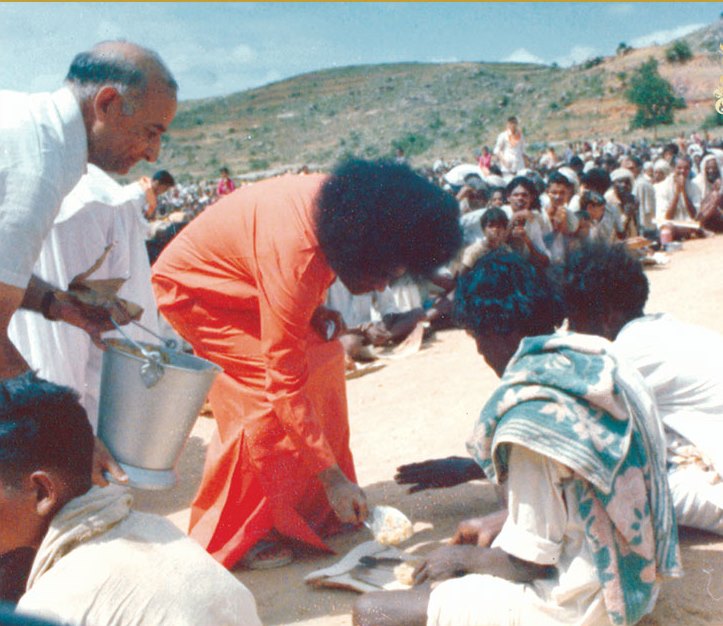 Person with Shanthi
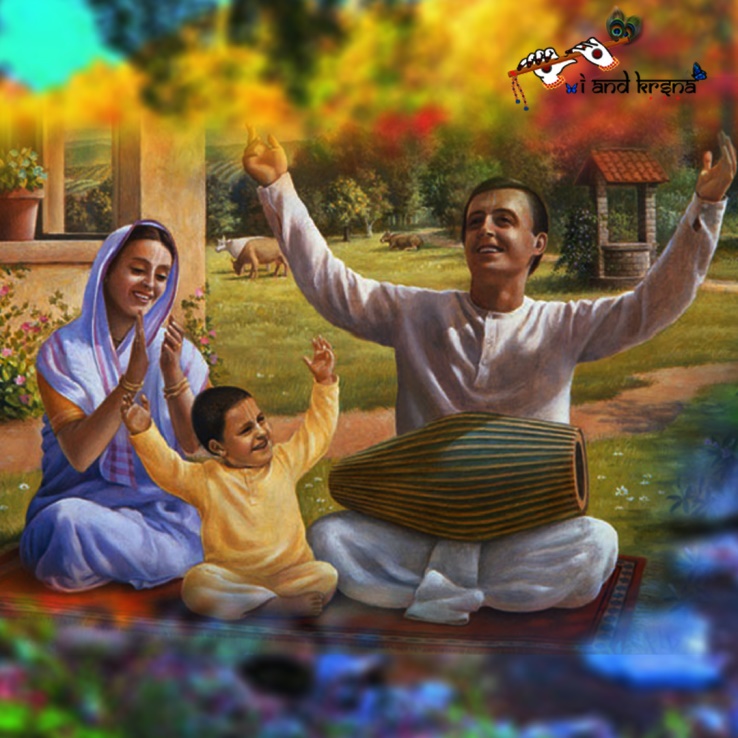 Person with Shanthi will be always 
Cheerful
Smiling and Confident
Maintain Trikarana Suddhi
Will Respond but not React to Situations
Active to ensure that no Negative thoughts enter
Shanti comparable to Atma
“Peace is the very nature of the Atma 
It is the characteristic of the inner Atma —wonderful,
unshakeable, and permanent
Just like the Atma,
 it has no beginning or end; no blemish can mar it; it is equalled only by itself; 
It cannot be compared with any other.”
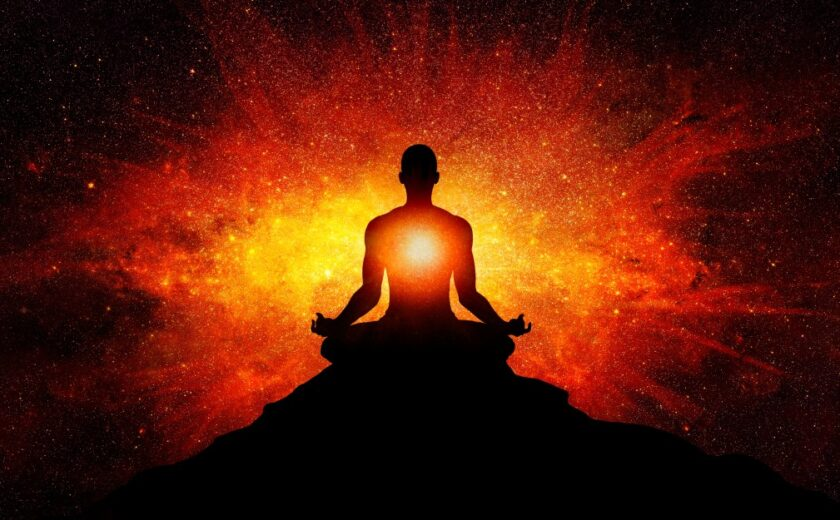 Shanthi is in the Center of our Life
In a grinding stone, the
Rice in the center of
Will not get powdered
But what is in 
Periphery  gets powdered
Similarly in Life…..
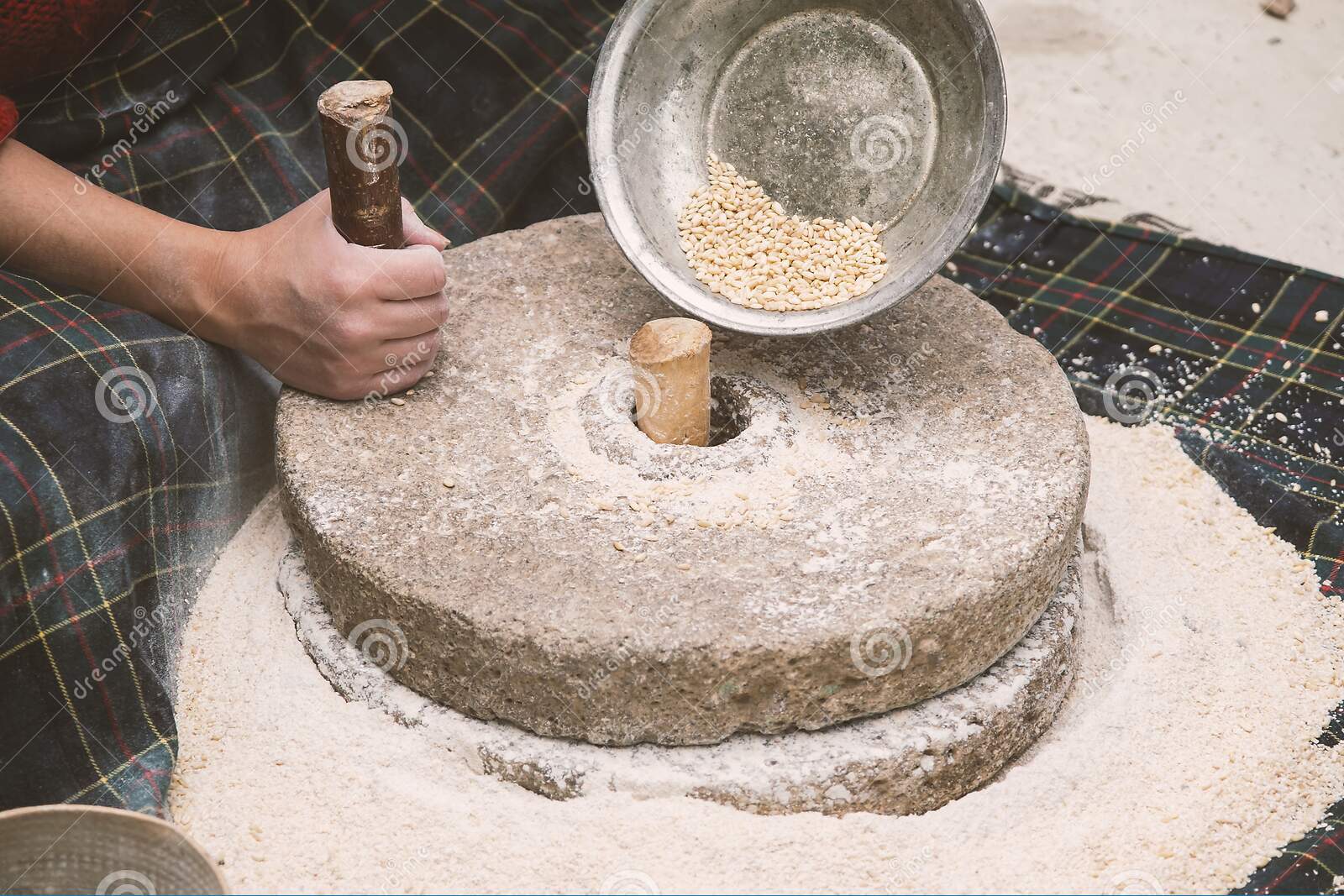 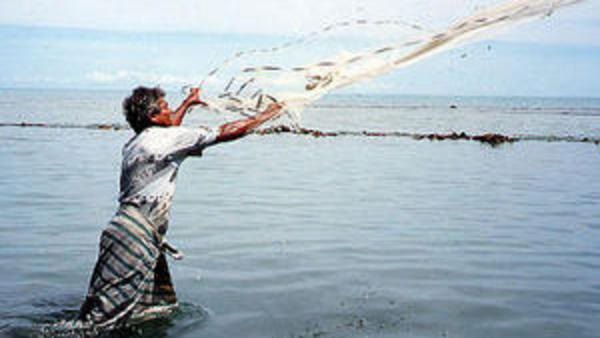 Lord’s Feet is the Center !!
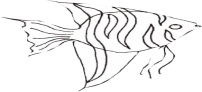 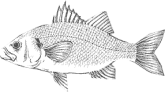 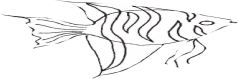 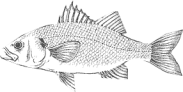 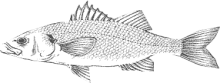 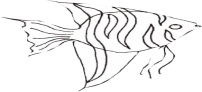 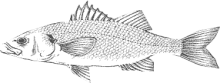 Atma Shanthi is the Center of Life
BODY
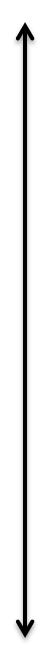 MIND
BUDDHI
ATMA
BUDDHI
MIND
BODY
Center is Peaceful…
Paramarthika
Prathibashika
Vyavaharika
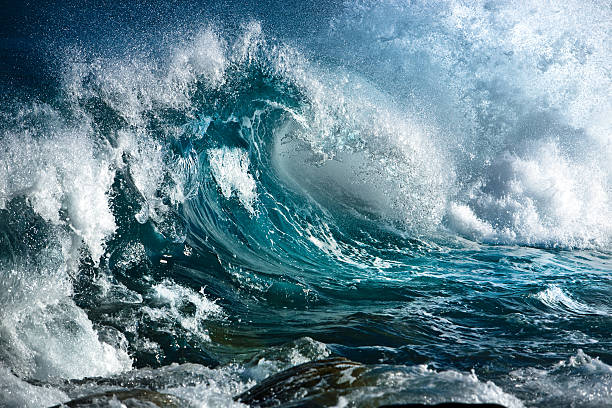 Affected by the 
Wind of Maya
Dive Deep into the Ocean of Peace
If we are on the surface we are bound by disturbances
So dive deep into the ocean of Peace or Atma Ananda to experience Prashanthi
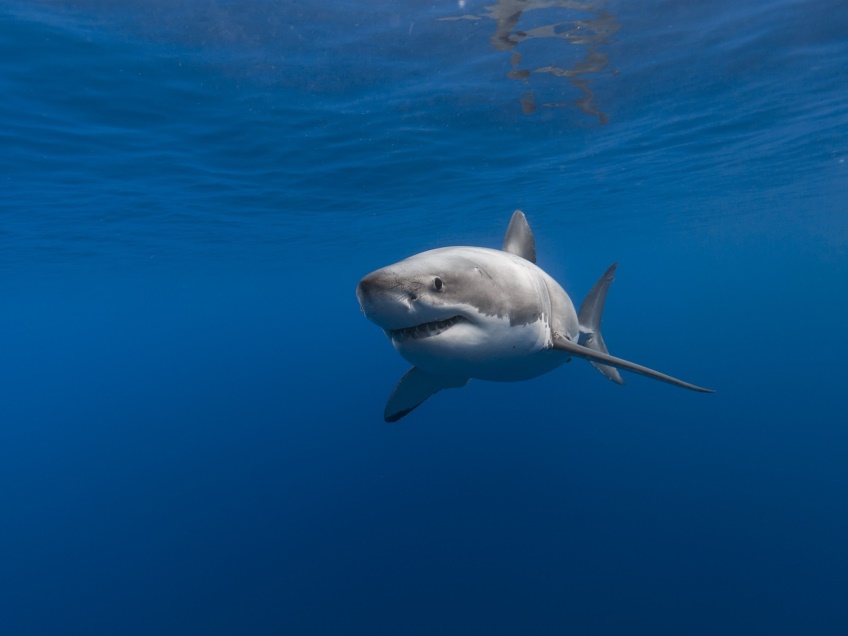 Dive Deep in Spirituality
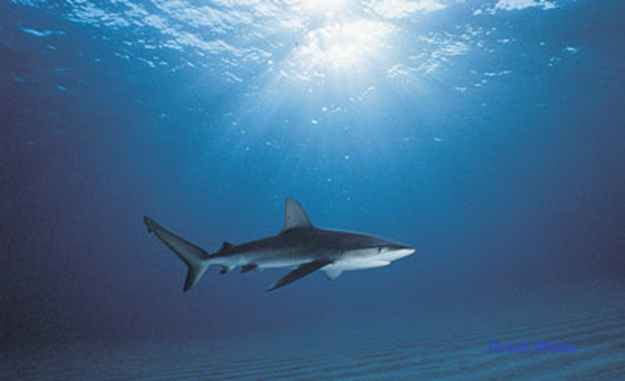 This principle applies to all devotees.
Lets  not dabble on the surface of the water ..
But dive deep into the water of Spirituality…

Denizen is devotee
Ocean is Spirituality…
Calm the Mind and to Shanti
Swami says Mind is a Kurukshetra where Good and Evil contest for Superiority…
For all this to achieve our Mind need to be freed from its agitations… calmed and Quietened.
Iron sheet can be straightend by Iron only.. similarly lower mind should be tamed by superior mind
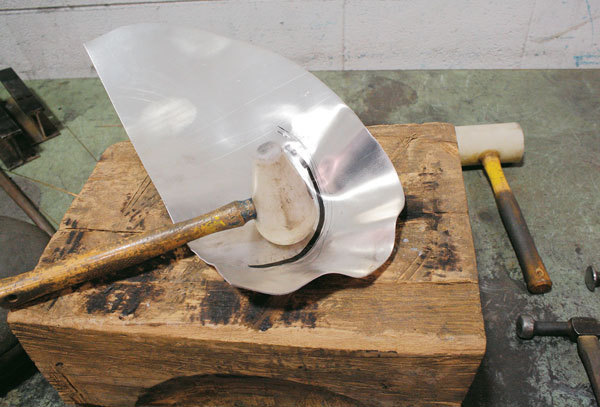 Superior Mind
Lower Mind
A disease spreading fast today !
What is it?
People TALK but fail to ACT accordingly 
This section of people  is increasing ! 
There is a need to cure this disease immediately. Because, Shanti is entwined here…
Shanti is possible only when we practice our precept…
If its not backed by Action…over time it turns to Anrta (Not Valid) but if backed by Action memory is always Amritha Says Swami….

“Matalu chuste Kotalu Datuthai….
Anrta  to  Amritha
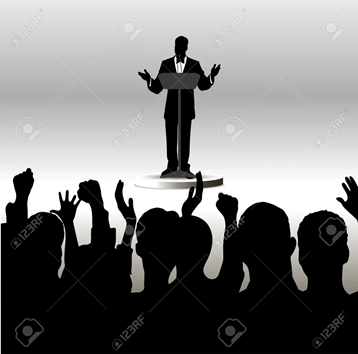 Faith in Scriptures
The Present age is crazy…peculiar lifestyles and no faith in scriptures and sastras!
How to interpret the scriptures
Change the method but not the content says Swami

Inserting pill to a Plantain!


But its  important that the preacher
Practices what is being preached..
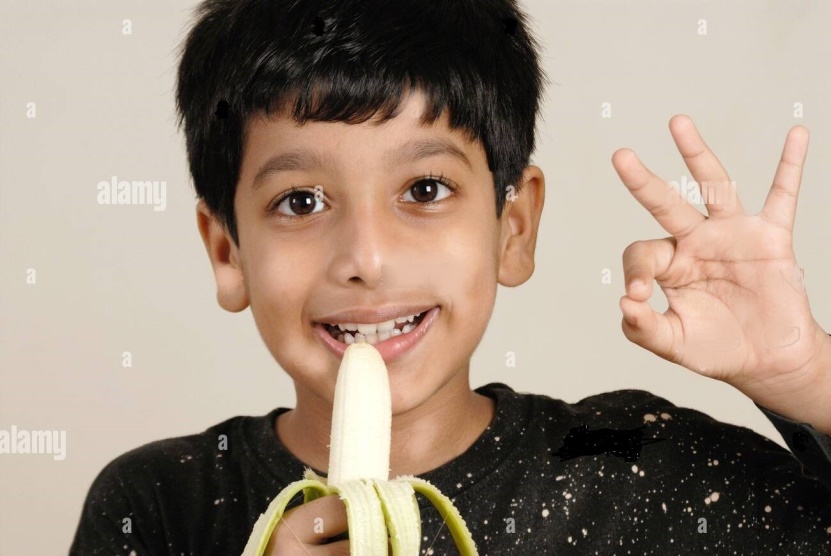 Prayer promotes Equanimity
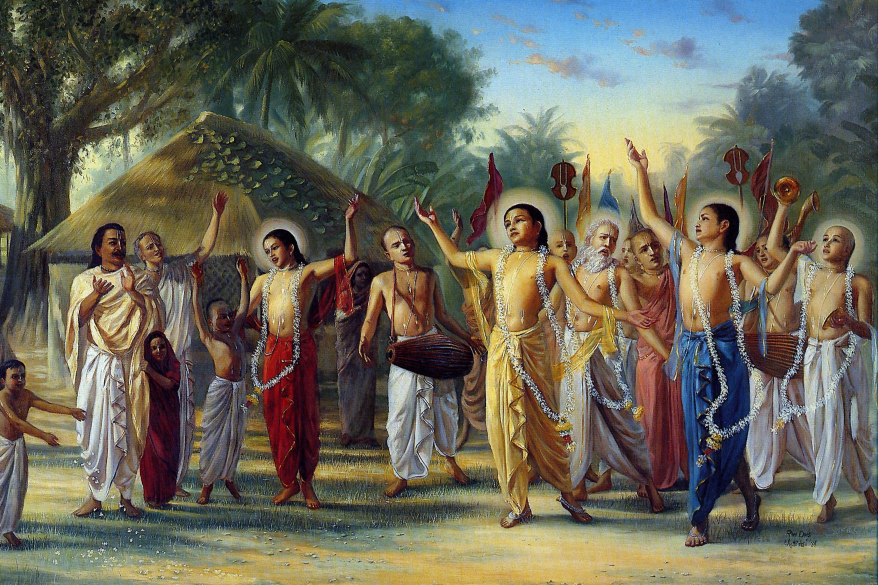 Swami advocates Bhakthi Marga for attaining Peace.
Jnana Marga is for one in a Million
Its difficult to express Love in the form of Self Less Seva
But the smoothest path is of Bhakthi…
Many devotees have described Bhakthi in their own way
Bhakthi bestows Peace
Bhakthi                       Humility
Humility                       Fear of Sin & Faith in Scriptures
Fear of Sin & Faith in Scriptures                   Large Heartedness
Large heartedness                                    Meekness and….. 

This Meekness  is Peace !
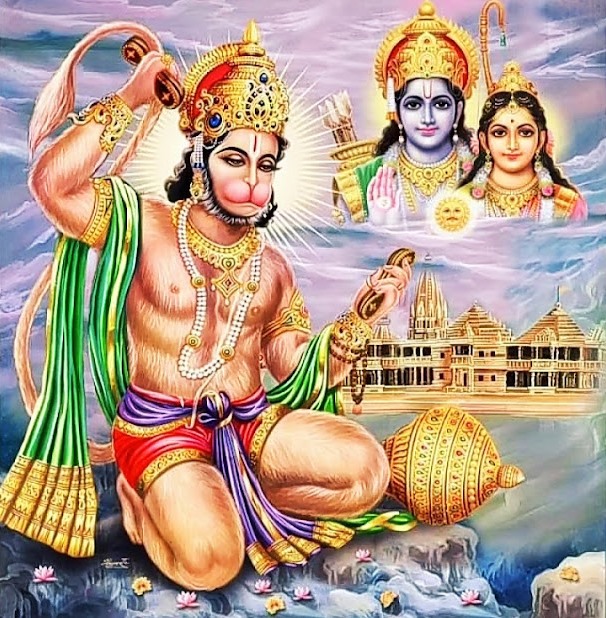 Bhakthi Saved all these Devotees
Bhakthi gave Shanthi to these devotees….
We need to draw lessons from their life of Shanthi and Devotion
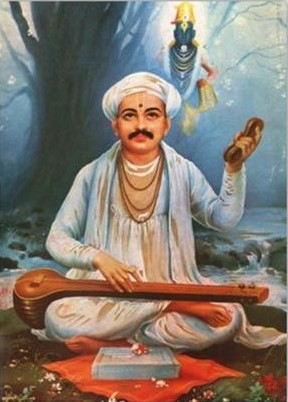 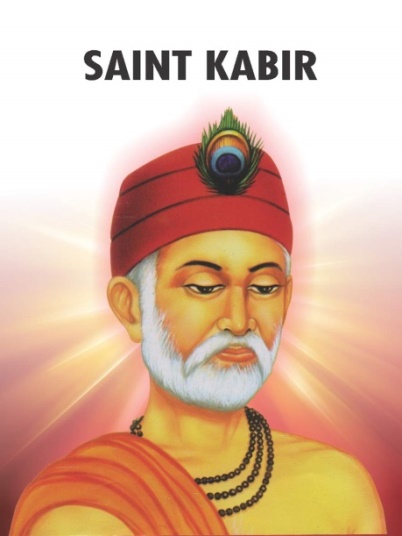 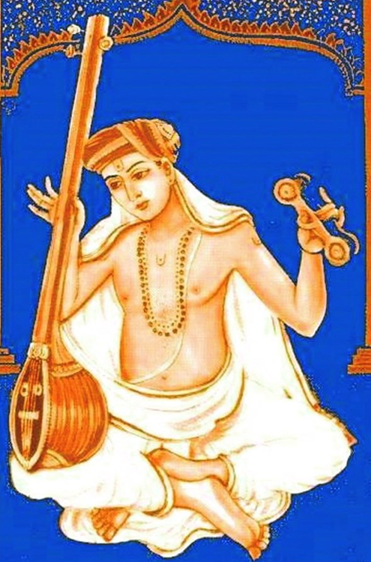 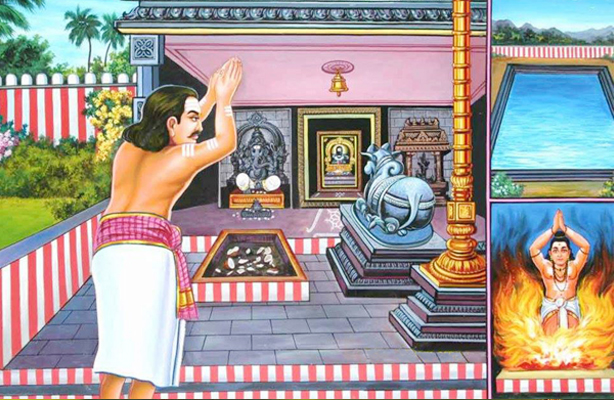 Shantha Bhakthi
Bheeshma did not admonish God…for his suffering for 56 days…he withstood all the pain and surrendered with Shantha Bhava…so he could get liberation on Uttarayana punya kala….
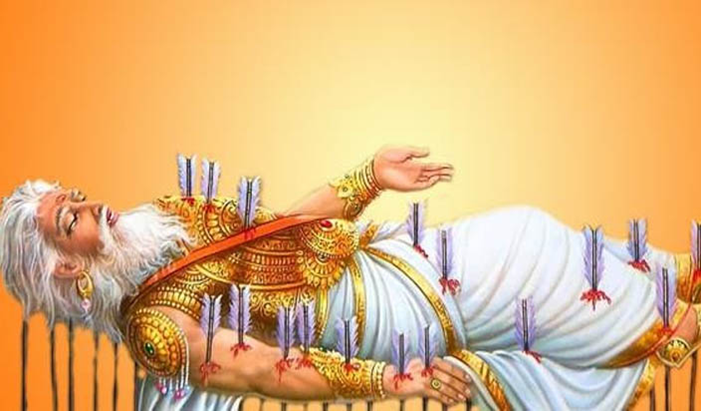 Although peace is the very nature of every person, anger and greed succeed in suppressing it. When they are removed, peace shines in its own effulgence.
Practical Advise and Example
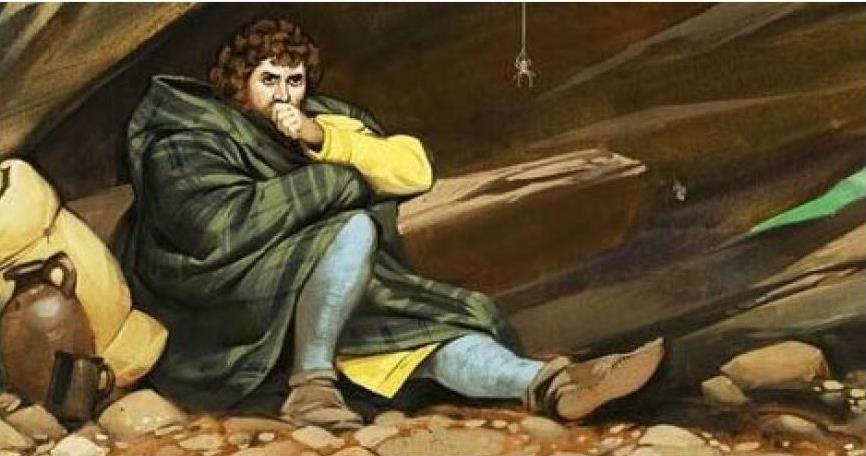 Swami discusses the example of Robert the Bruce of Scotland to teach the lesson of Perseverance 
Similarly the Spiritual Aspirant – Bhaktha should never give up the effort 
And pursue with Shanthi
A calm and Unruffled mind 
Keen Intelligence and Quick 
and Active like the Squirrel is Is a pre-requisite for Shanthi
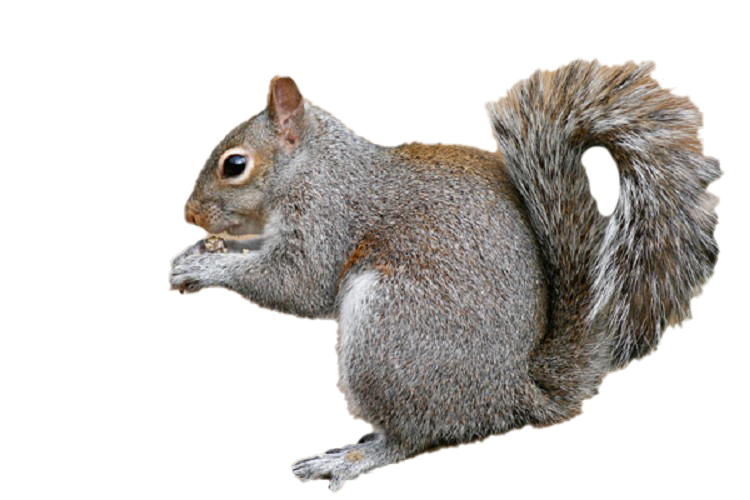 How did Prahlada  face Challenges?
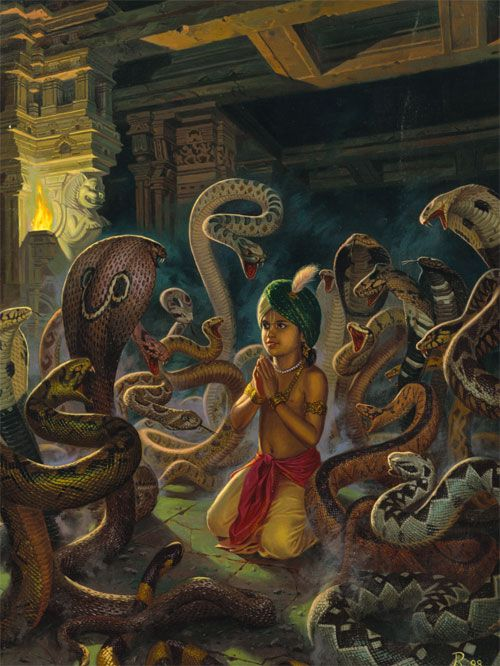 His own very father was his enemy…
An ardent devotee had an Atheist father !
But the Name of Lord saved Prahlada from all dangers inflicted by his own father !
Prahlada was in Prashanthi…
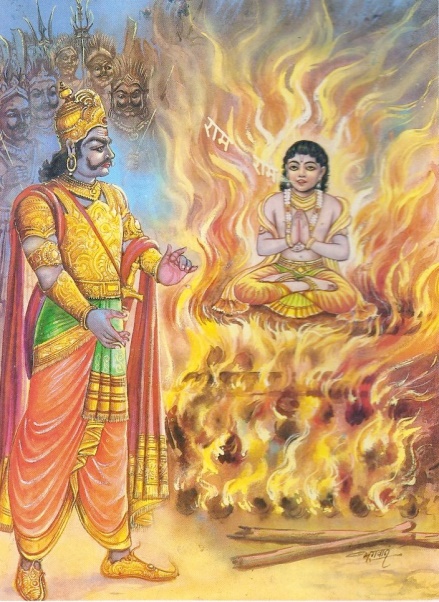 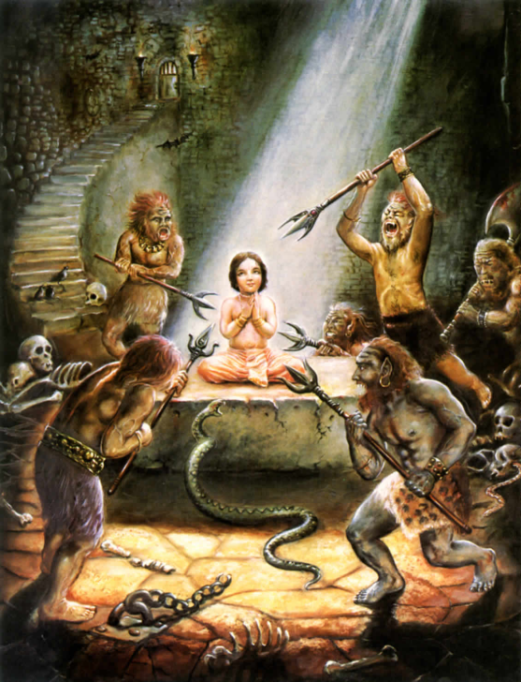 Examples of a Devoted mind
Maitryee           



Kapila Maharshi
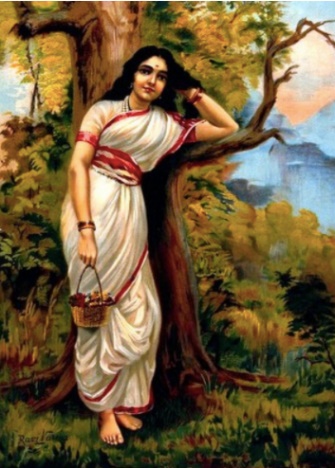 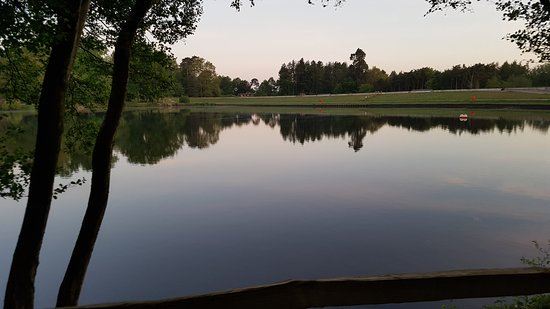 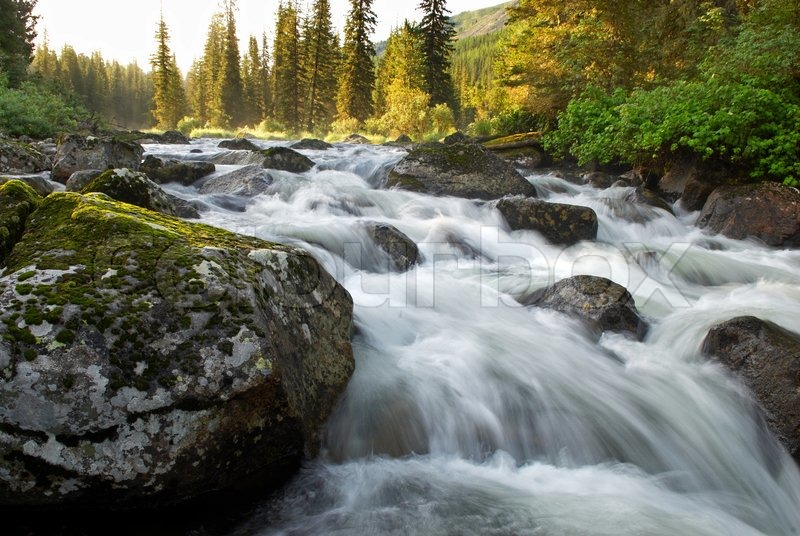 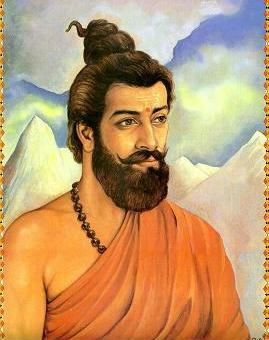 Examples of Devoted Mind
Devi Bhagawatha


Shankara in Sivanandalahari…


Ramanuja
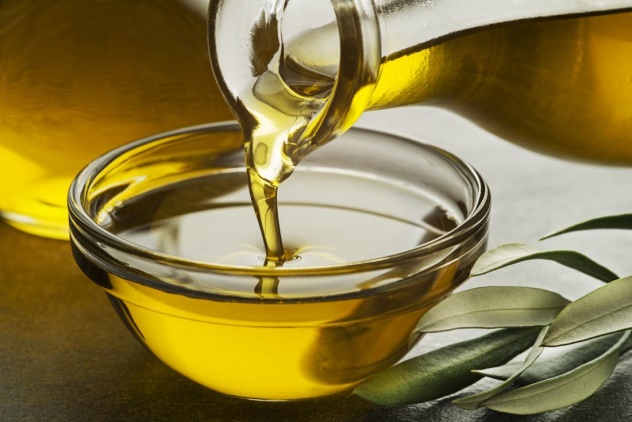 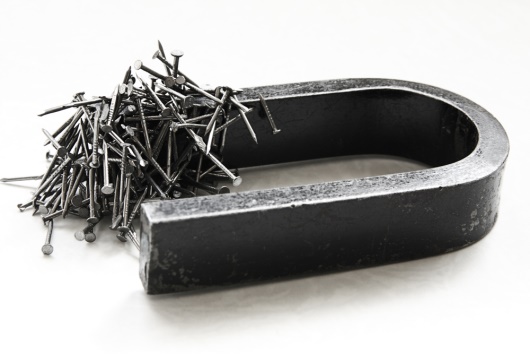 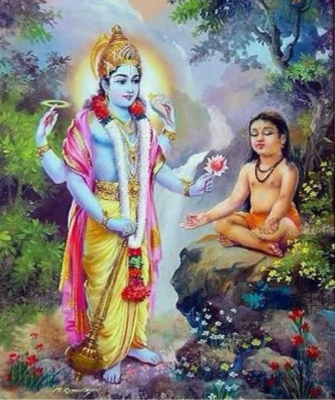 Peace / Happiness Thro Unity
Various rivers flow and merge in Ocean 
Loses individual Identity
Various Gods are attributed by Devotees but they all reach the Same Almighty..
Peace is only seeing UNITY…
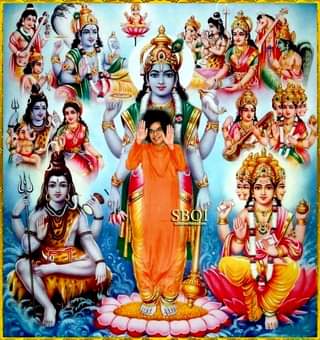 Vicharana,Viveka Vairagya
Who Am I?
Where did I come from?
Where are you going?
How long will be here?

Where are you now?          Un- real World
What are you doing?          In temporary tasks
In what form?                      An-Atma
What should you do?          Give up these three…
ATMA
Aviveka Shikamani
“Kadupu Nindiki Thindi…Kanti Nindiki Nidira…..”
Individual & World Peace
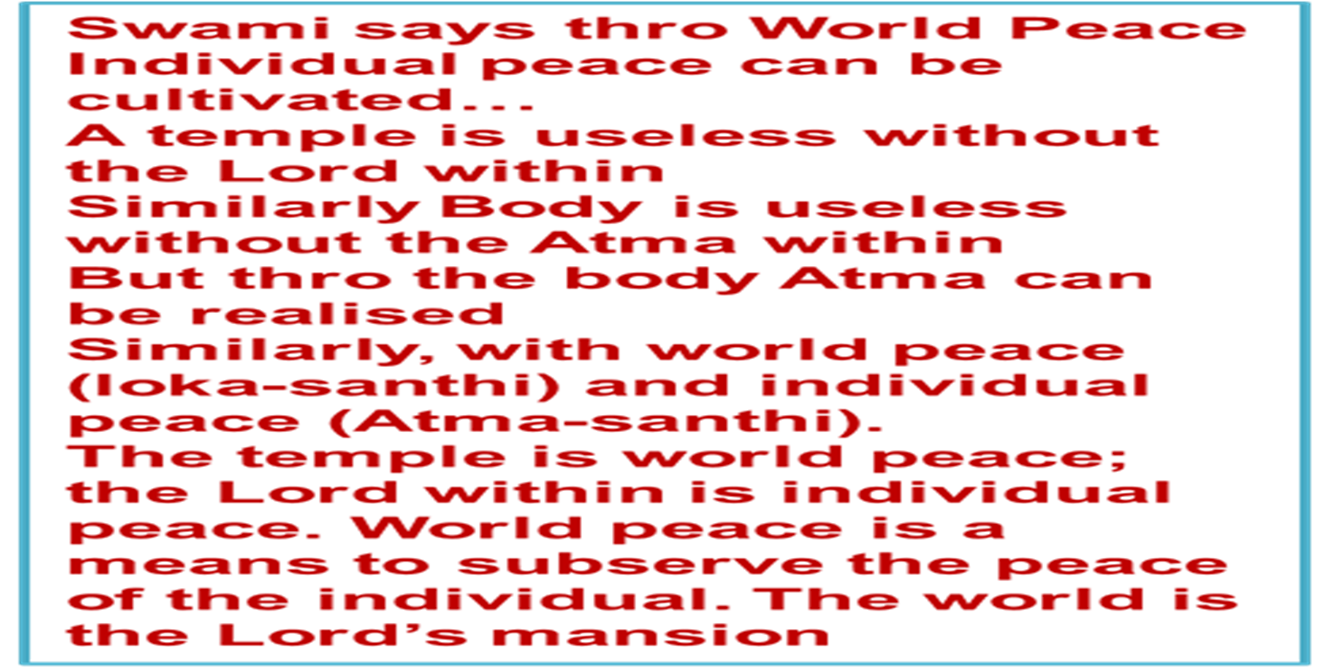 Impulses and Intentions
Impulses/
Vasanas
We are bundles of impulses and intentions, and giving free rein to the impulses reduces their innate divinity
and inner peace. The impulses are the fuel, the intentions are the fire. The fire can be put out only by placing
the fuel aside. The dying down of the fire is the attainment of peace.


I am the Body itself is a Vasana
This need to be put of 
By saying : 
Nethi Principle and 
Who am I ?
Intentions / Actions
Practice Name of the Lord
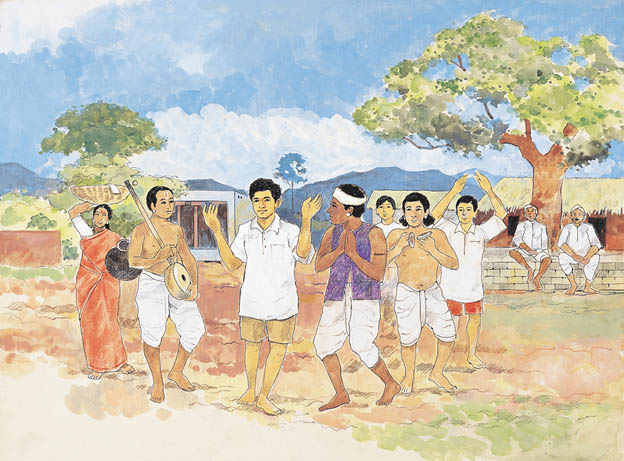 Teja Durjana Sangamam; Bhaja Sadhu Samagamam
Kuru Punya Maho rathram;  Smara Nitya Anithya tham

Of the span of human life, one half is wasted in sleep; the other is frittered away in satisfying stupid desires,Therefore, practise at all times and under all conditions, with love and devotion, remembrance of the name of the Lord. Surely, that name will endow you with peace!
Yoga and Bhajans
If we take up Bhajan singing in the true sense then Swami says we are actually practicing Astanga yoga!
Coming clean and neat with external & Internal cleanliness..
Asana is sitting straight for the full length of Bhajan
Singing with breath control itself is Pranayama
Dwell on the meaning is Pratyahara
Then Dharana, Dhyana and Samadhi are automatic ..then you will yourself become a Yogi!
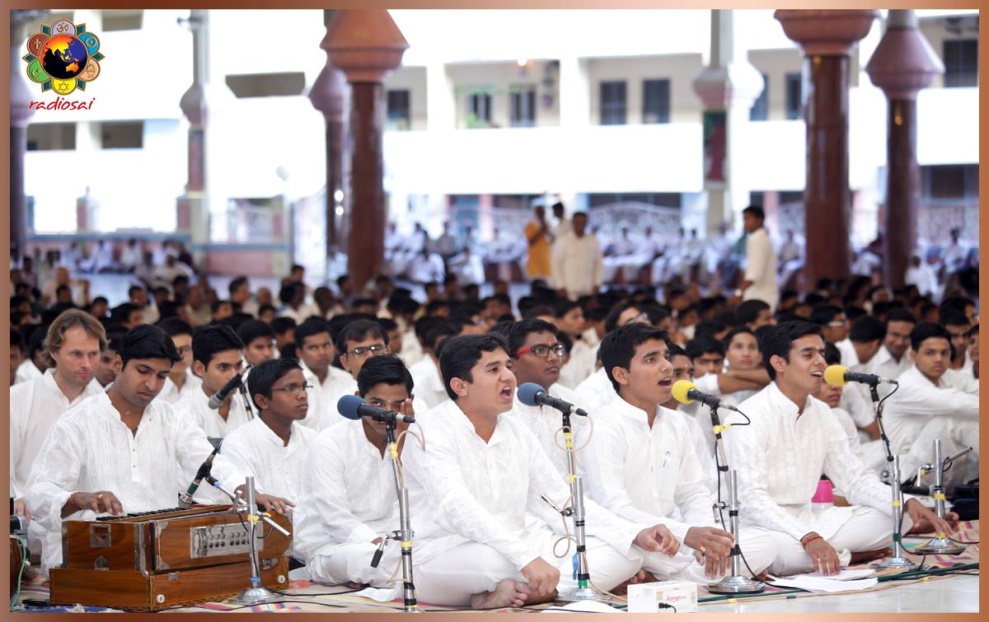 Bhakthi & Jnana
Devotion and wisdom are like the pair of bullocks for the cart. 
Both have to pull in unison. 
Each must keep pace with the other and help the other to drag the weight quicker. 
Wisdom has to help the increase of devotion; devotion has to contribute to the growth of wisdom.
the essence of Bhakthi  as well as Jnana  is SHANTHI , the highest type of peace- PRASHANTHI
Prasanthi  to the glory of spiritual effulgence (Prakanthi), and thence to the super
effulgence of the highest revelation (Param-jyothi).
Param Jyothi
Prakanthi
Prashanthi
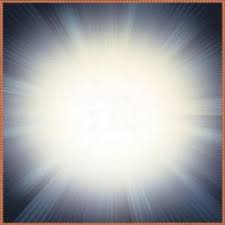 Om Sri Sai Ram
Offering this Presentation at the  Lotus feet of Bhagawan…..






THANK YOU
 &
JAI SAI RAM
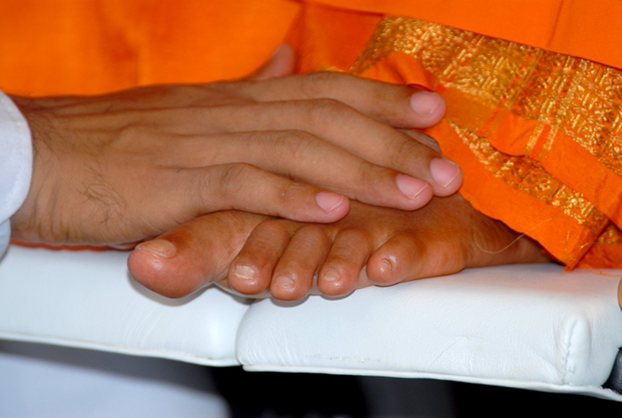